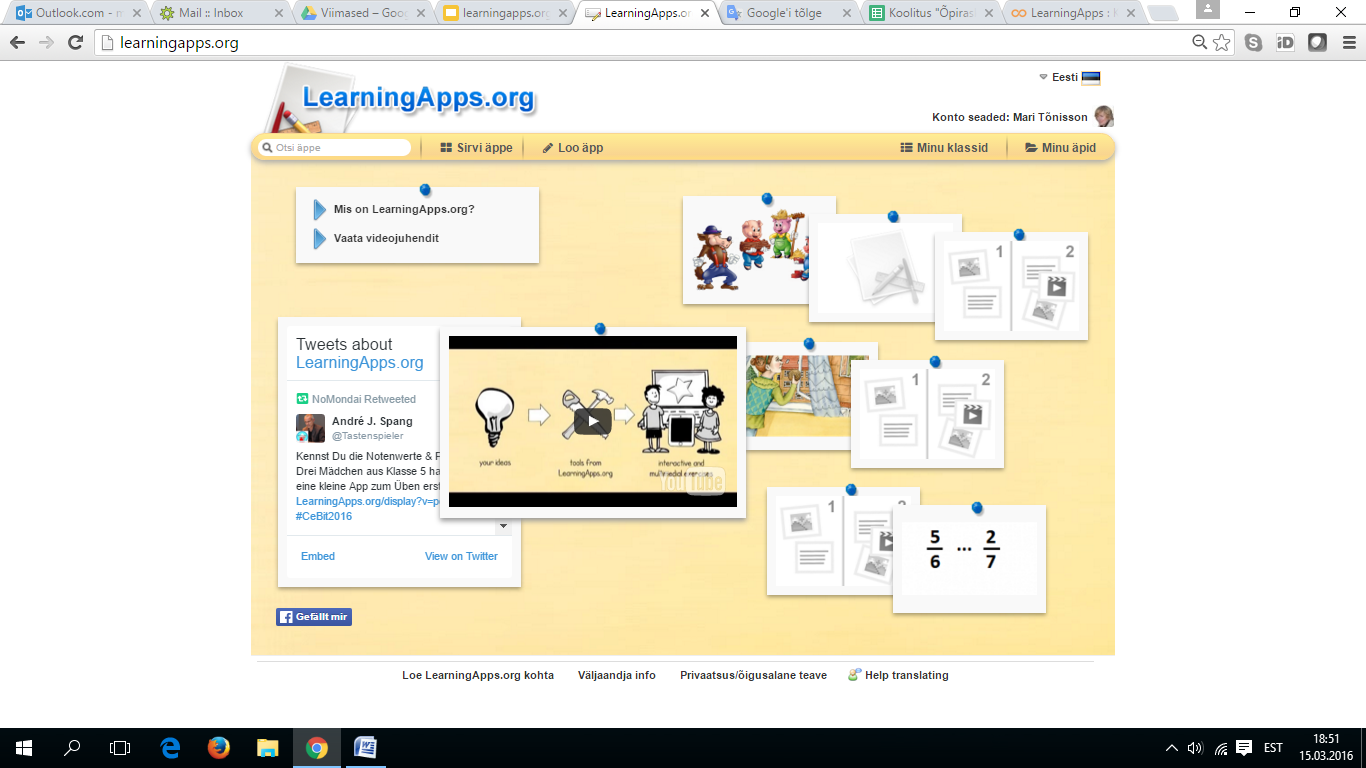 learningapps.org

Kasutamise juhend
15.03.2016
Juhendi sisukord
Tutvustus
Võimalused
Äppide liigid ja näited
Äppide otsimine
Äppide loomine
Äpi loomine (lünkteksti) näite põhjal
Äpi loomine puhtalt lehelt (grupeerimise näitel)
Klassid
Tutvustus
Lihtsate interaktiivsete harjutuste/äppide loomise/kasutamise keskkond mistahes aines
Kasutatav erinevatel platvormidel 
Võimalik toimetada nii sisse logituna kui logimata 
Osaliselt eestikeelne, tõlkimine pooleli.
Sisukorda
Võimalus
kasutada olemasolevaid (avaldatud) harjutusi/äppe
muuta olemasolevaid harjutusi/äppe
luua harjutusi/äppe
kasutada järjehoidjat
jagada 
vistutada
luua QR-koodi
hallata klasse
Sisukorda
Äppide/harjutuste liigid (koos näidetega)
Valik
Miljonimäng
Mitmikvalikuga viktoriin
Märkimine tekstis
Sõnasegadik 
sõnu pole ette antud
ette antud sõnadega
vihjega
Valikvastus
Sisukorda
Sobitamine
Grupeerimise pusle
Memoriin
Sobitamine pildiga
Sobitusmaatrks
Sobitusvõre
Sorteerimine Sorteerimine
Vastavusse seadmine
Vastavusse seadmine kaardil
Sisukorda
Järjestus
Järjestamine
Järjestamine teljel
Lihtne järjestamine
Sisukorda
Kirjutamine
Lünktekst
lünkade täitmine
lünka valimine
Poomine
Ristsõna
Tabeli täitmine
Teksti sisestamine
Sisukorda
Mitmekesi
Arvuline vastus
Kus on mis? - teksti/heli järgi pildil märkimine
Valikvastus (võiduajamine)
Miljonimäng valikvastusega
Järjestamine
Sisukorda
Vahendid
Hääletamine
Kalender
Märkmete/äppide lisamine helile/videole
Märkmik
Mõistekaart
Veebitahvel
Vestlus
Äppide kogumik
Ühiskirjutamine
Sisukorda
Olemasolevate äppide otsimine
Otsida saab otsingusõna või kategooriaid kasutades
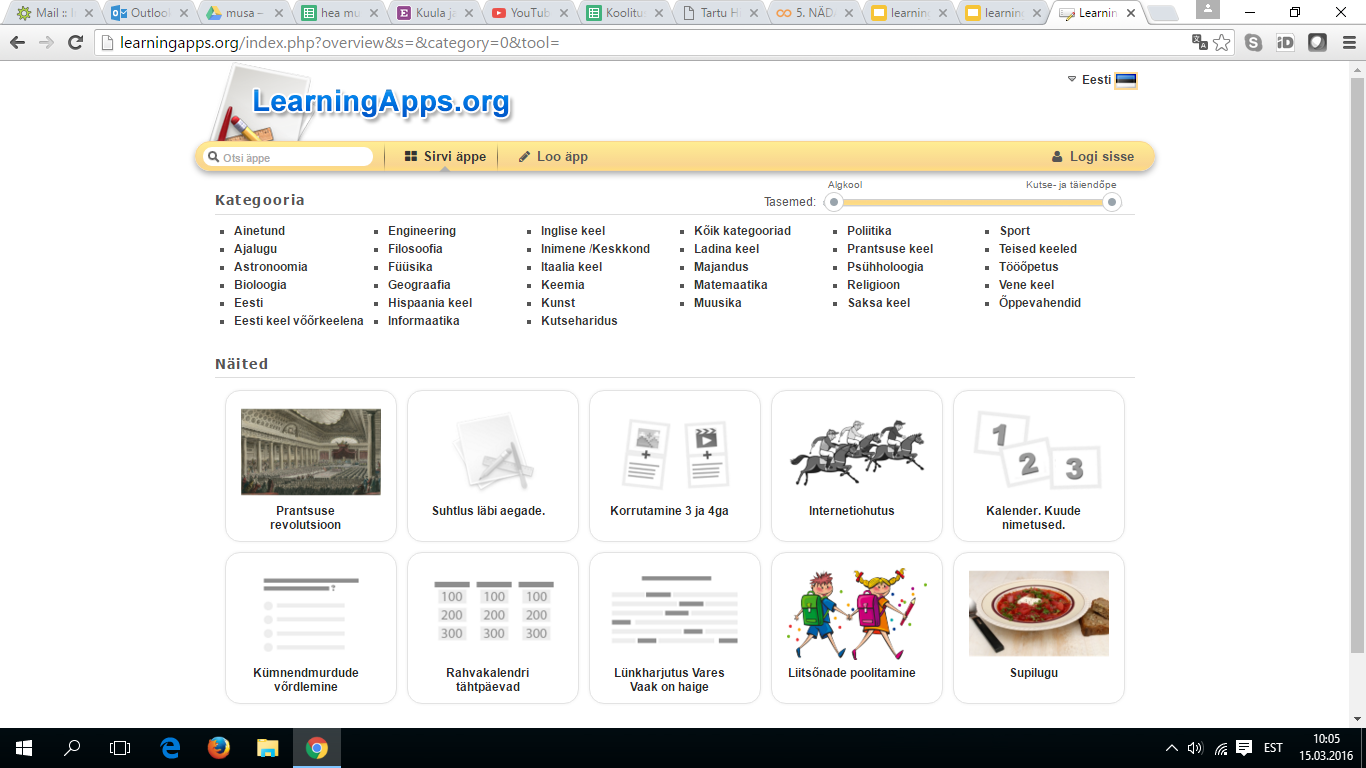 Sisukorda
Olemasolevaid äppe saab
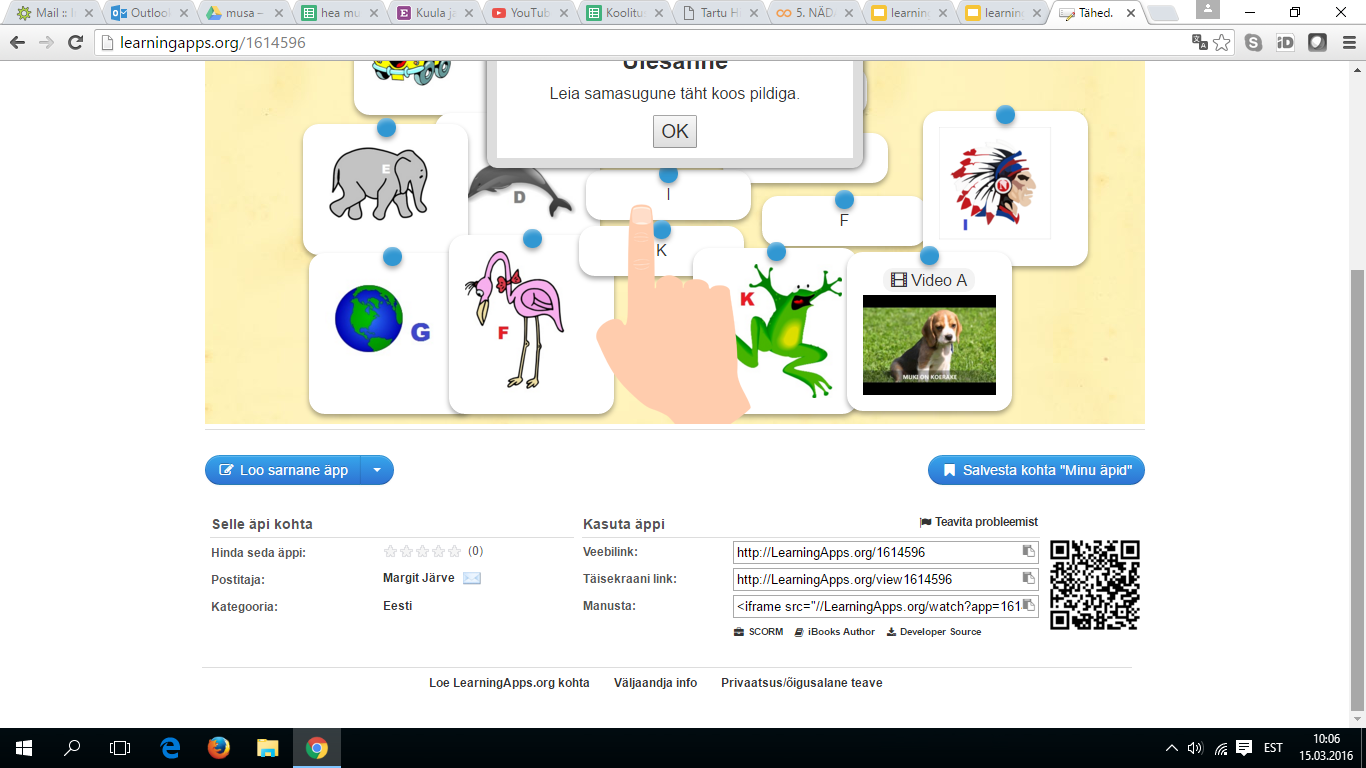 lisada järjehoidjasse
(sisse logituna)
muuta
ehk luua sarnane äpp
QR kood
Sisukorda
vistutada
jagada
Äppide loomine
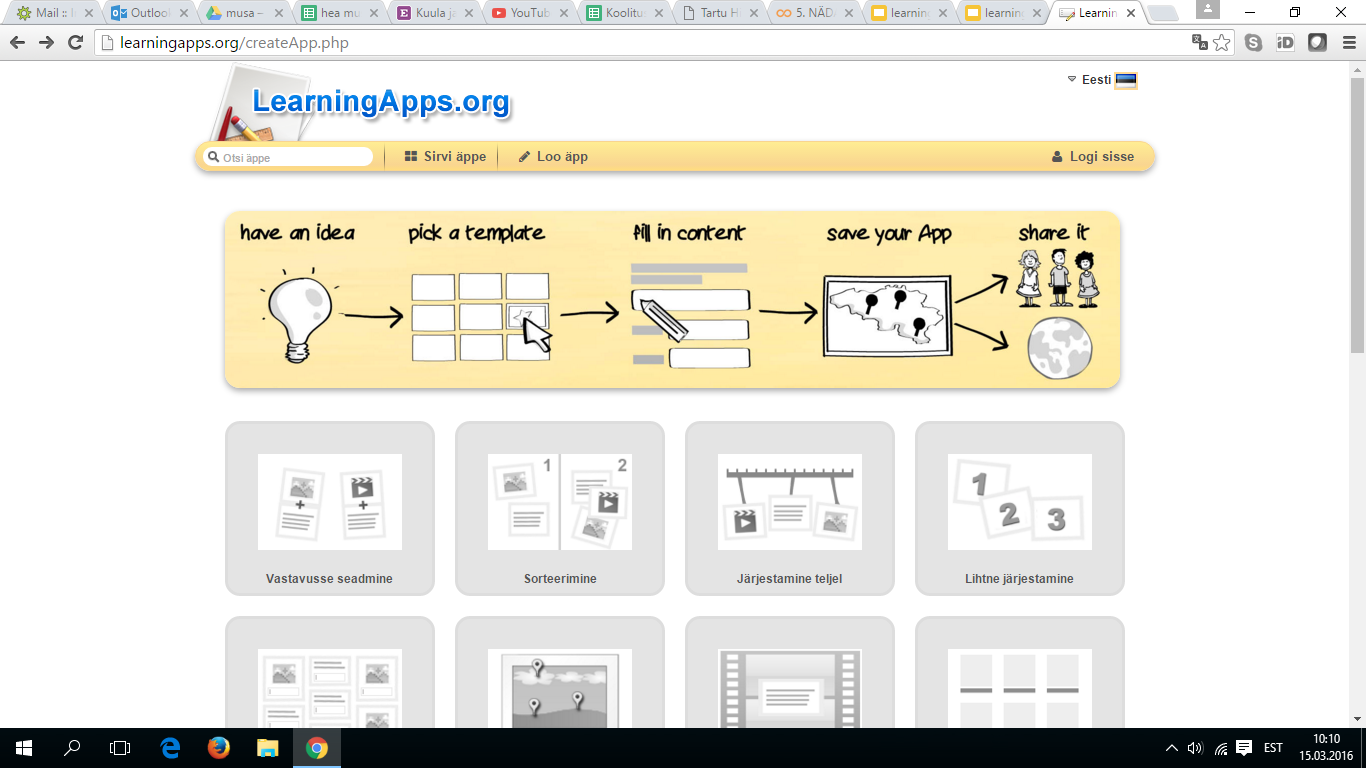 saab luua ka sisse logimata, kuid sel juhul pole võimalik
salvestada
vistutada
Sisukorda
Äppide loomine
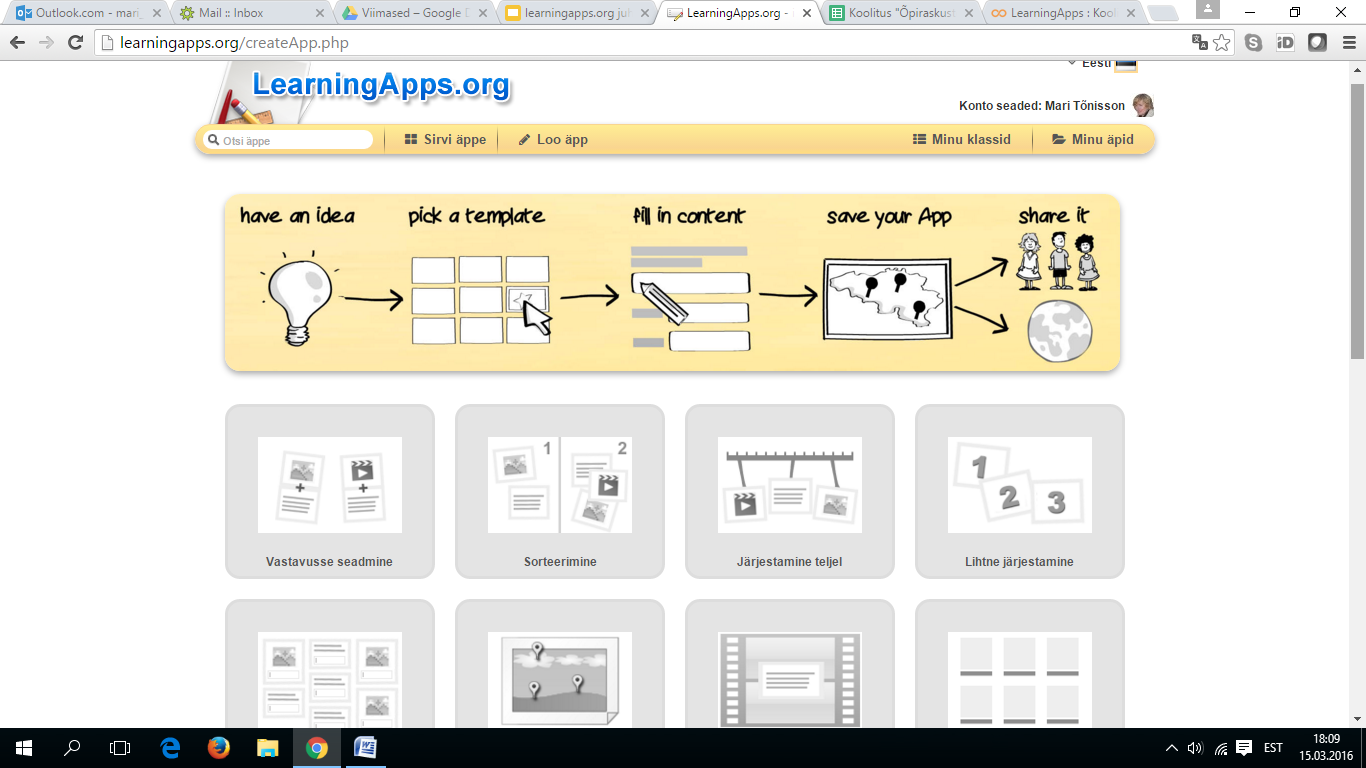 Äpi loomiseks on kaks võimalust. 
Esmalt vali äpi liik ja seejärel
loo sarnane äpp
või
loo uus äpp
Sisukorda
Äpi loomine (sorteerimine) näite põhjal
Kõige lihtsam moodus äppi/harjutust luua on näite põhjal. 
Selleks vali
Loo äpp
Äpi liik (sorteerimine)
Rohkem näiteid
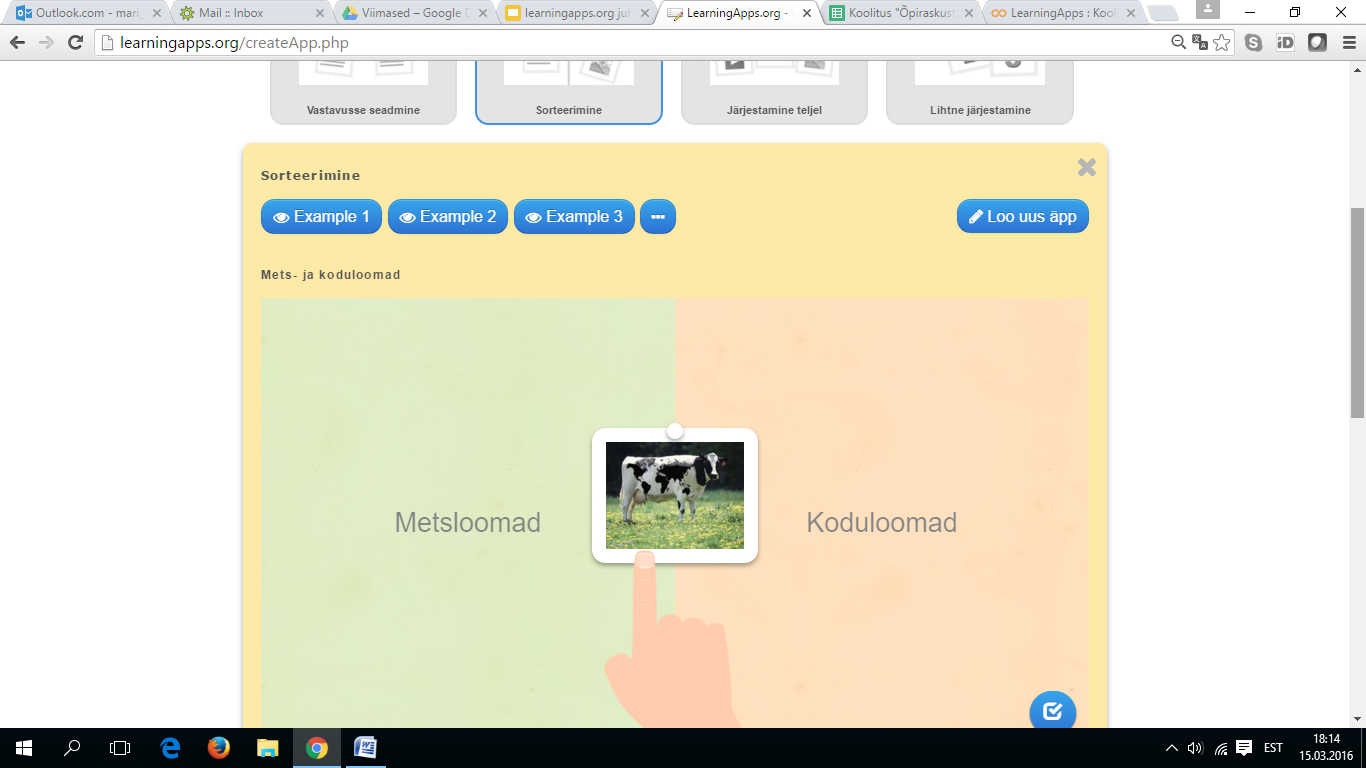 Sisukorda
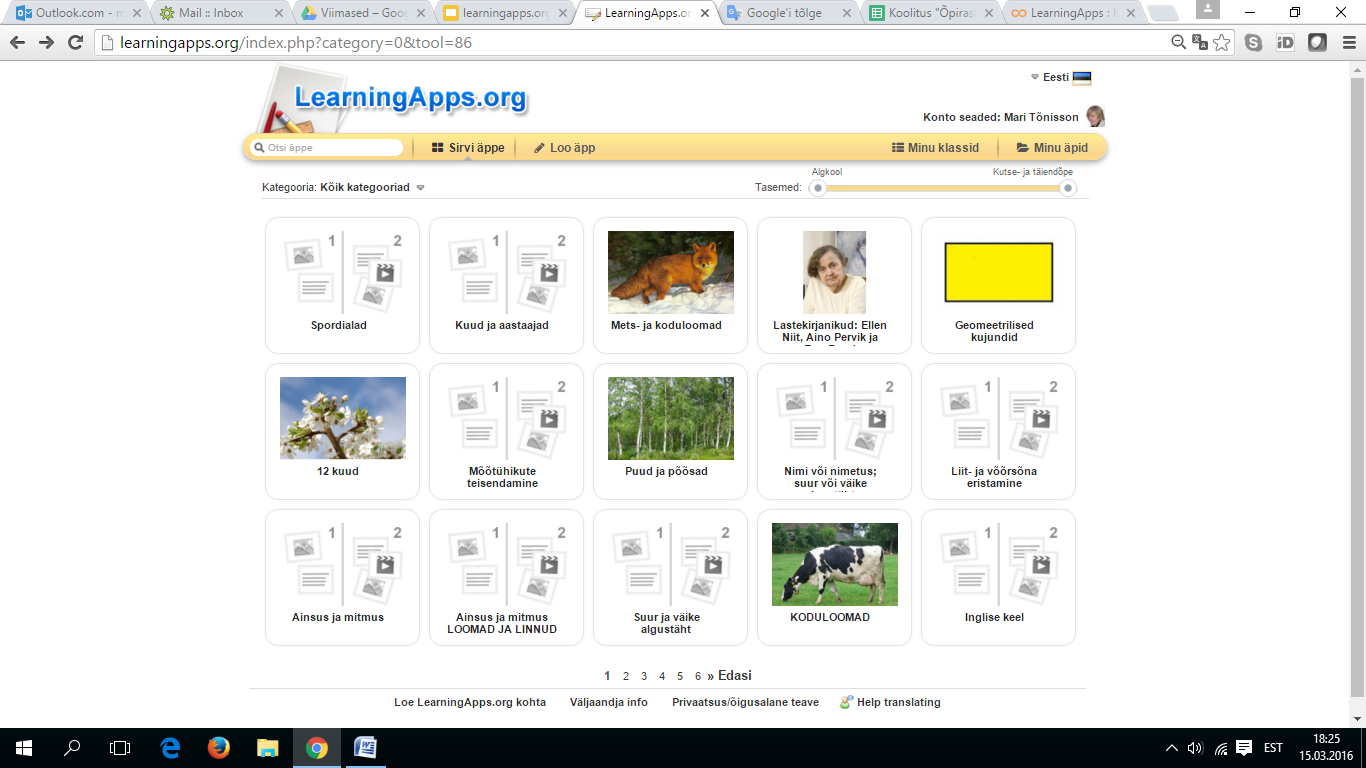 Avanevad selle äpi liigi all leiduvad näited. 
Avage mõni näide.
Sisukorda
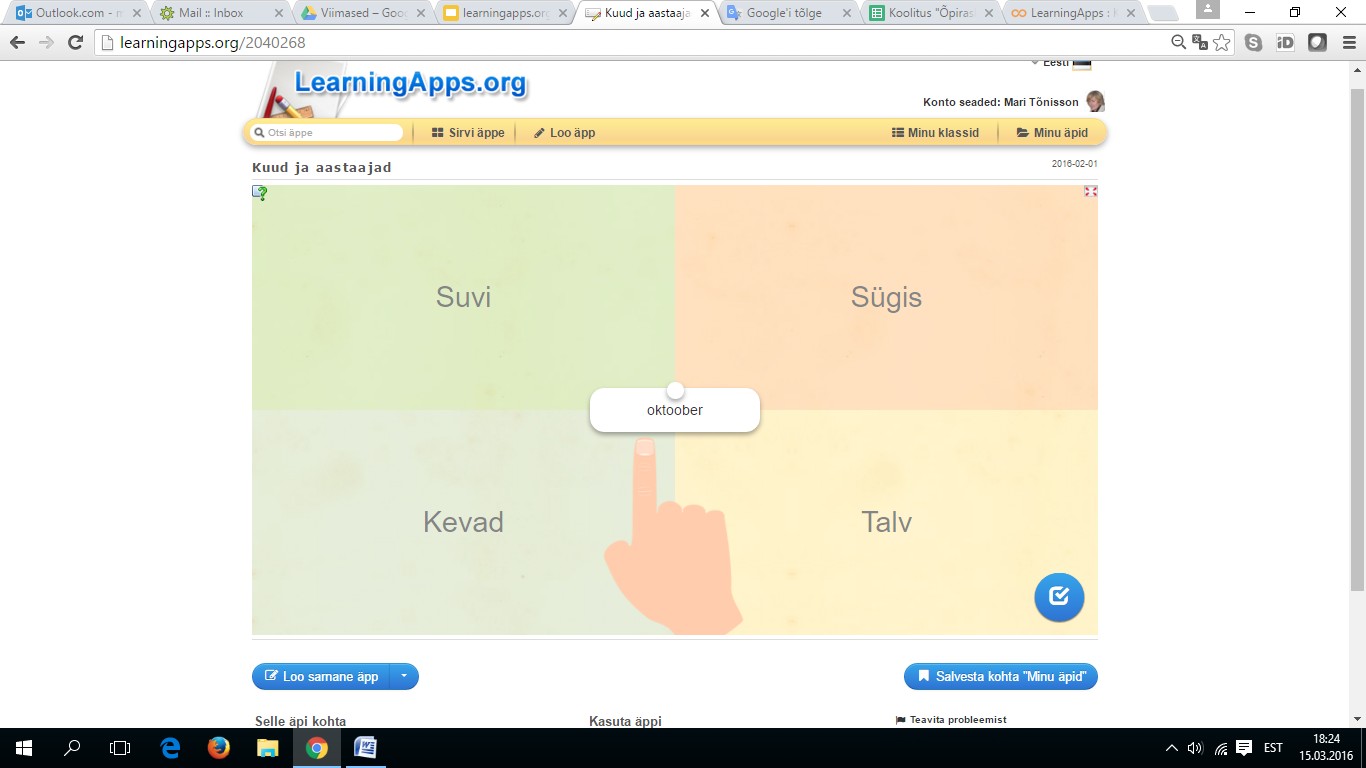 Vaadake näide läbi ja kui selle vorm sobib, siis 
valige sarnase äpi tegemine
Sisukorda
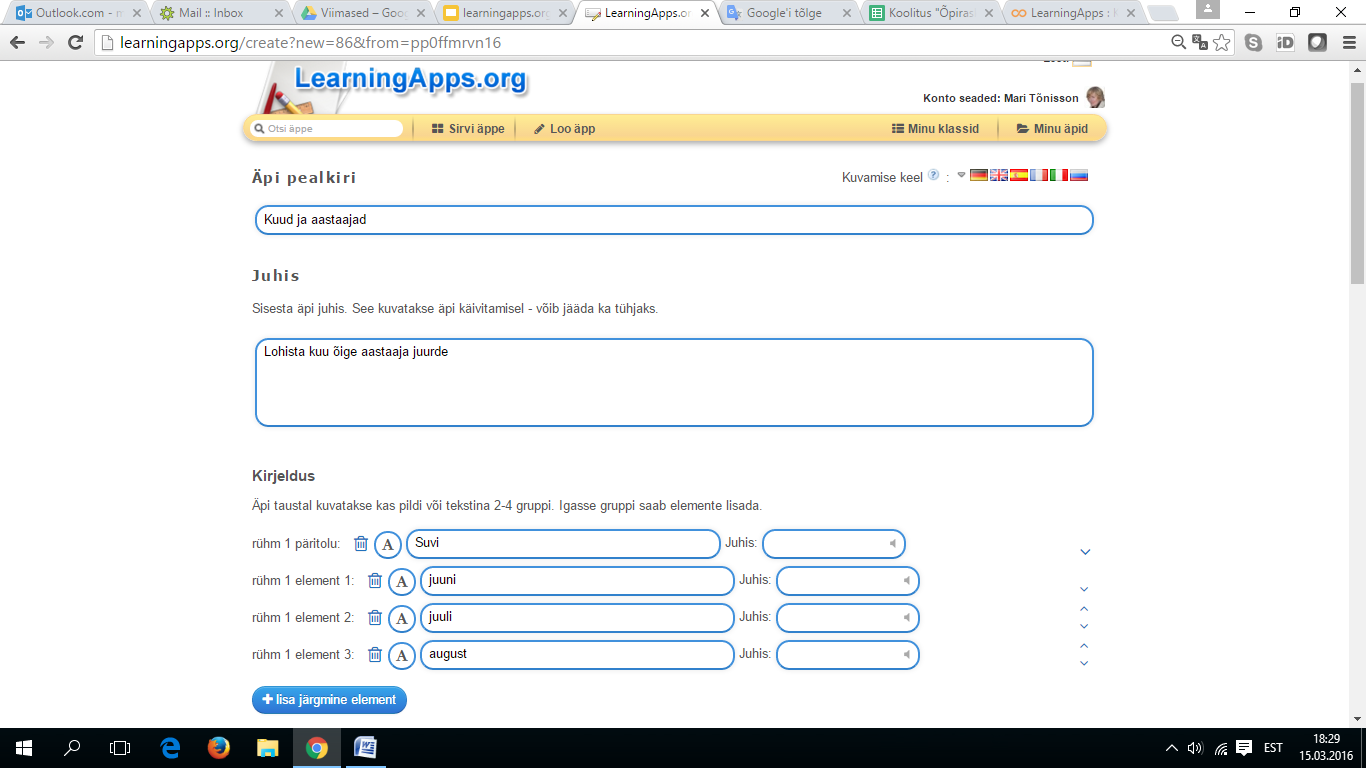 Avaneb aken, kus saab muuta, lisada, kustutada kõiki tekste, pilte, helindeid ja videoid.
Muudetud äpp salvestub teie äppidesse ja alla.
Sisukorda
Äpi loomine puhtalt lehelt (sorteerimise näitel)
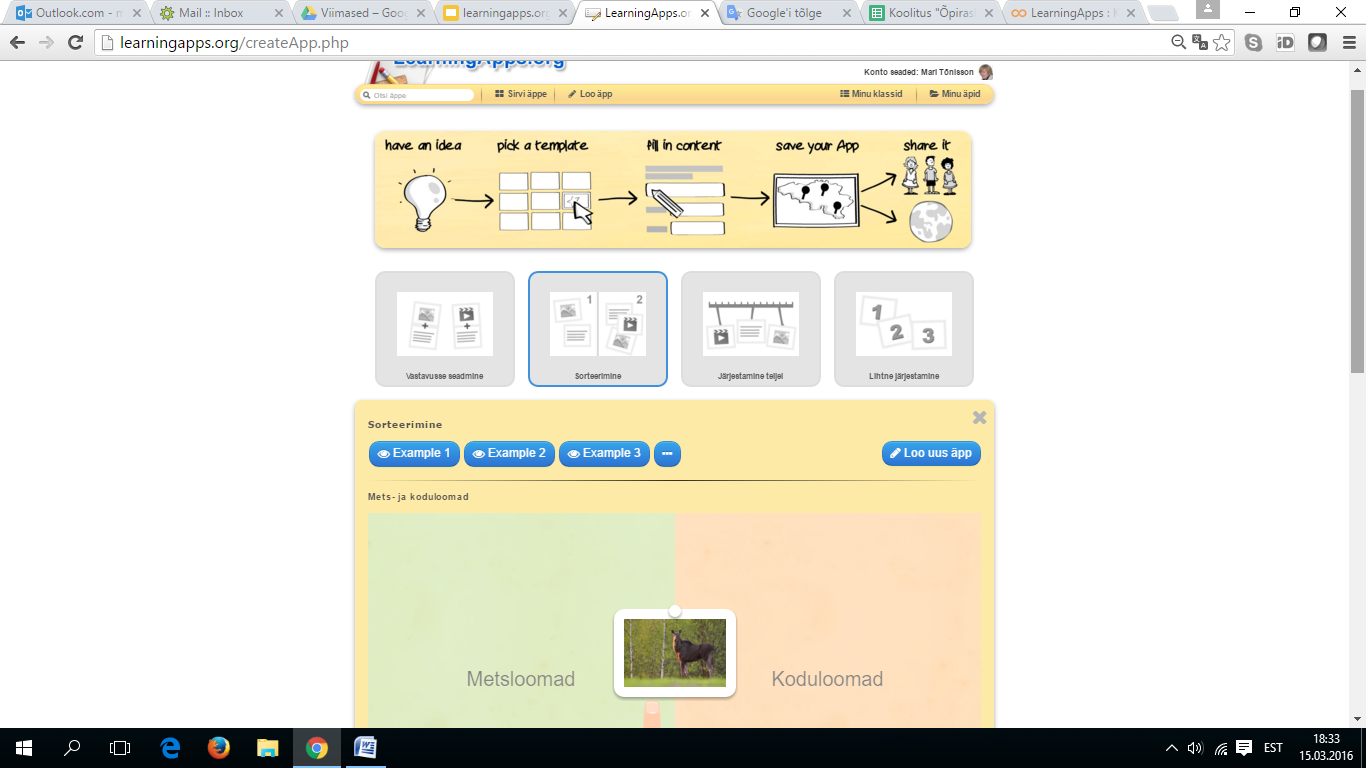 1.
2.
3.
Sisukorda
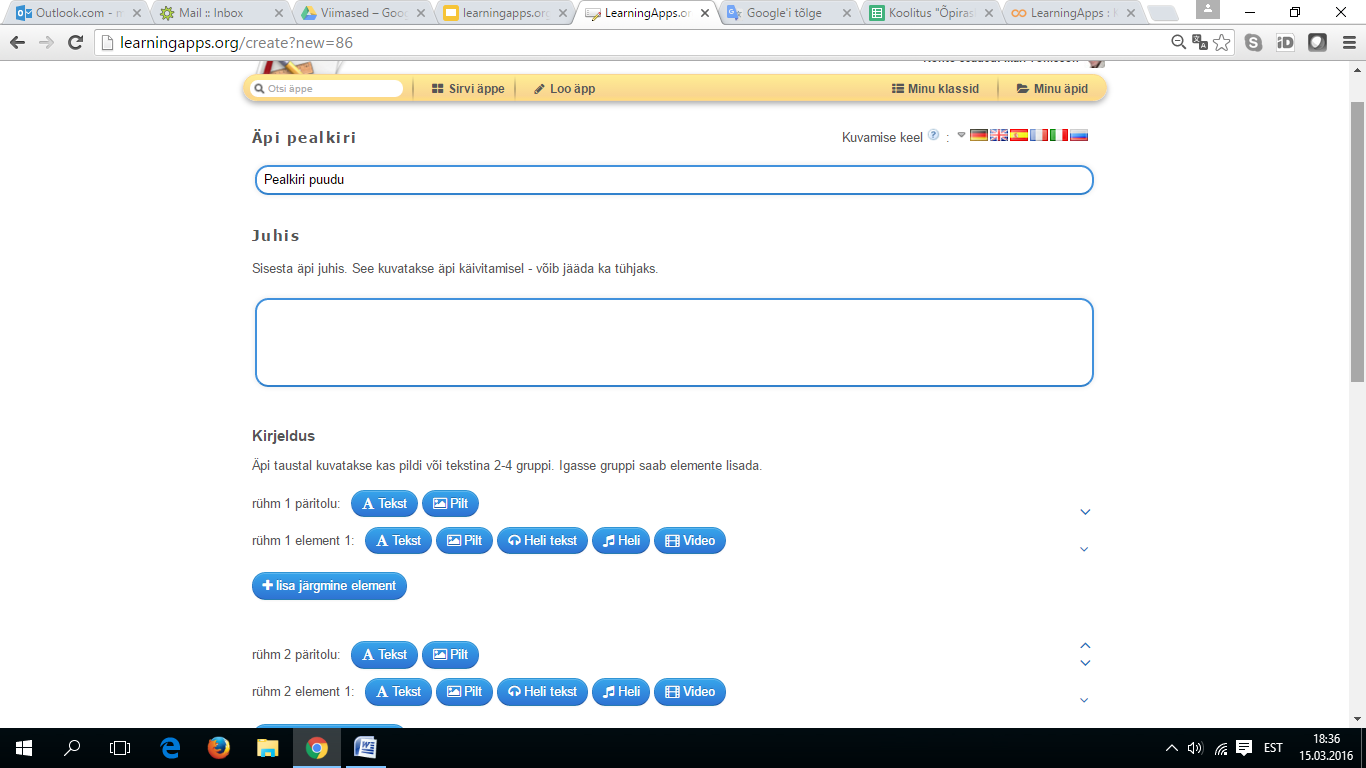 Erinevate äpi liikide all on küll erinevad võimalused, kuid üldjuhul on äpi koostamise osadeks 
pealkiri
tööjuhend
tekst, pilt
video, heli, tekst kõneks (eesti k puudub, proovida hispaania ja itaalia k)
tagasiside
abi
Sisukorda
Klassid
klasside vaatamine/lisamine/muutmine
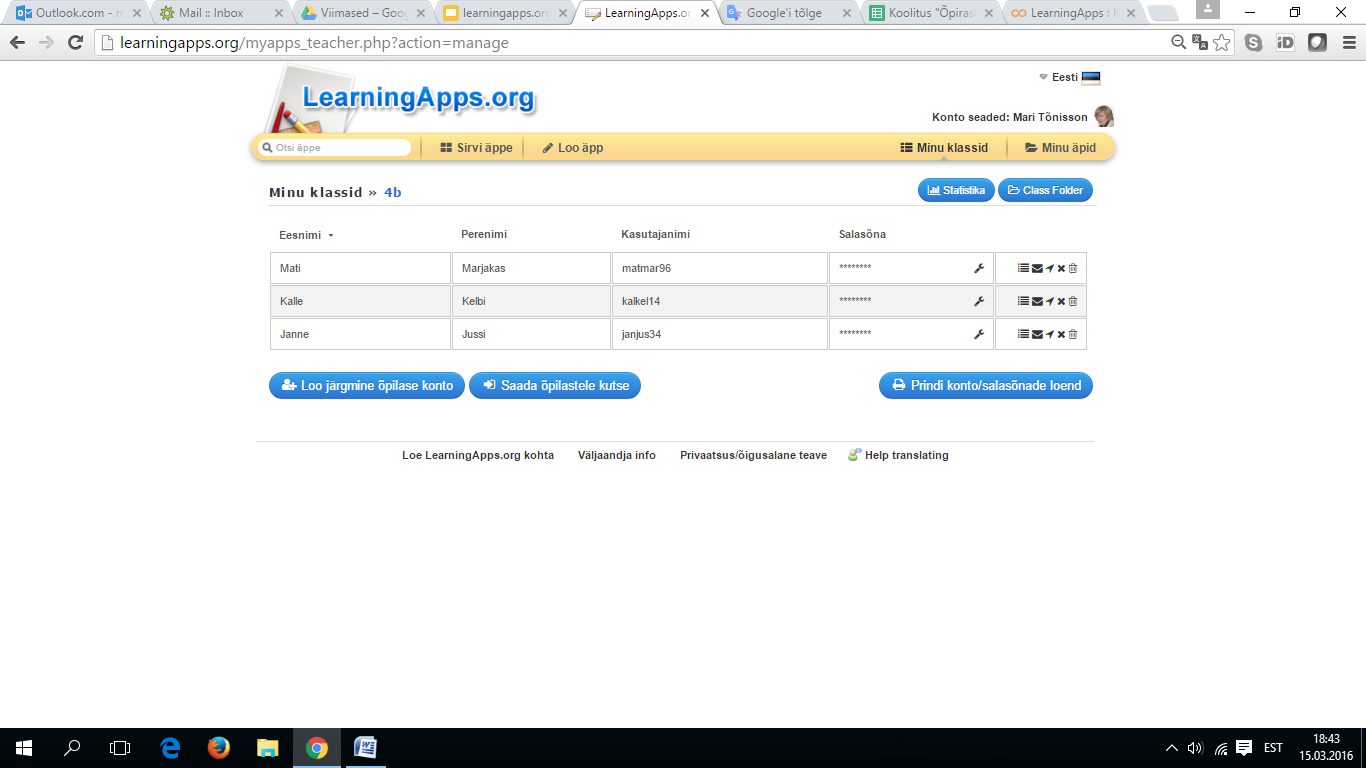 - õpilastest kasutajate haldamine
- õpilastele harjutuste jagamine 
- õpilaste edenemise jälgimine
õpilasest kasutajate loomine
õpilaste kasutajanimede ja salasõnade printimine
Sisukorda